ANDROS
Welcome to Andros  the island of  your imagination! It is a perfect island where you can relax,unwind and  enjoy the sparkling crystal clear waters  your imaginationary vacation  starts now.
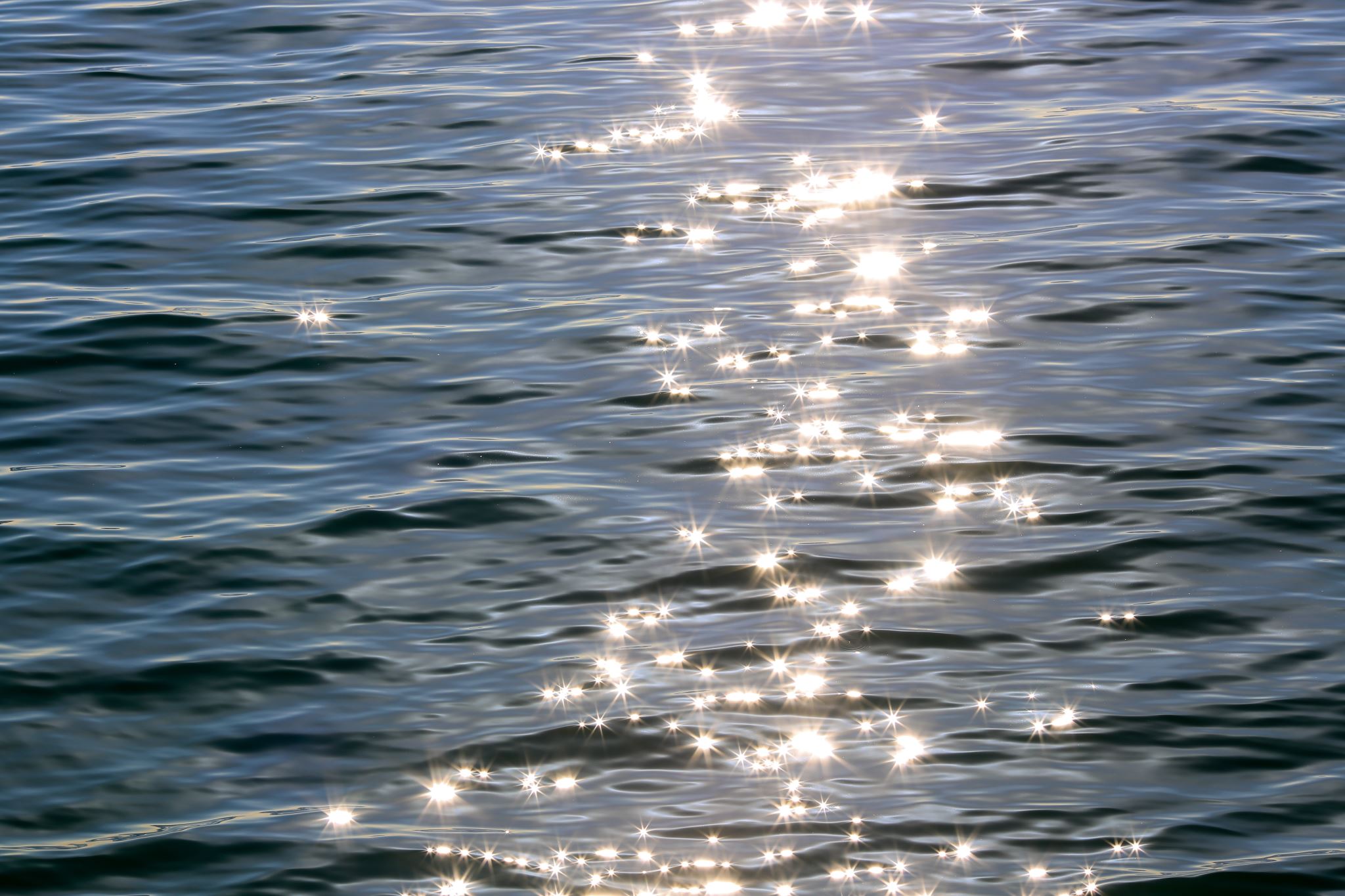 FAMOUS LAND MARKS
Andros  is home  to some of the  most famous beaches   where there is romance  why not sit back,relax and work on  you tan  or if your more adventurous  go snorkling  beneaf  the blue shimmering  waters.
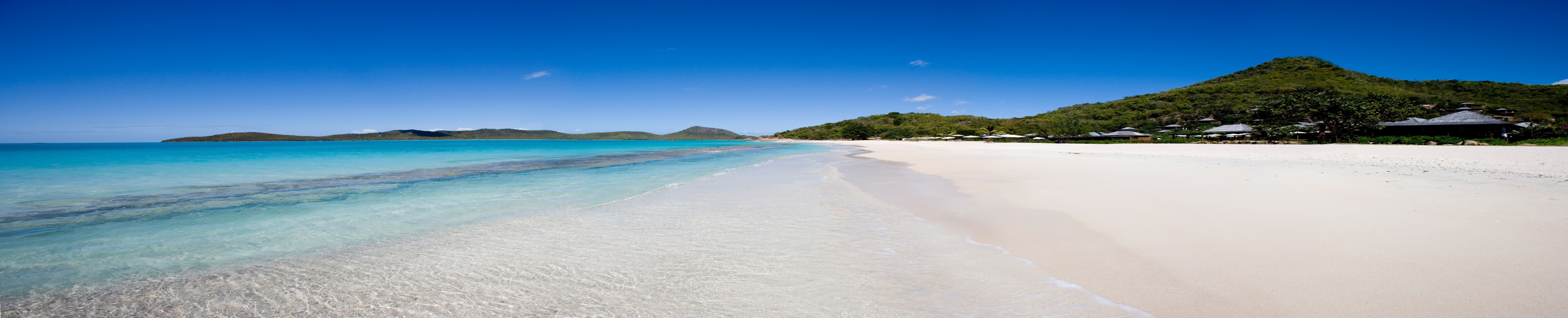 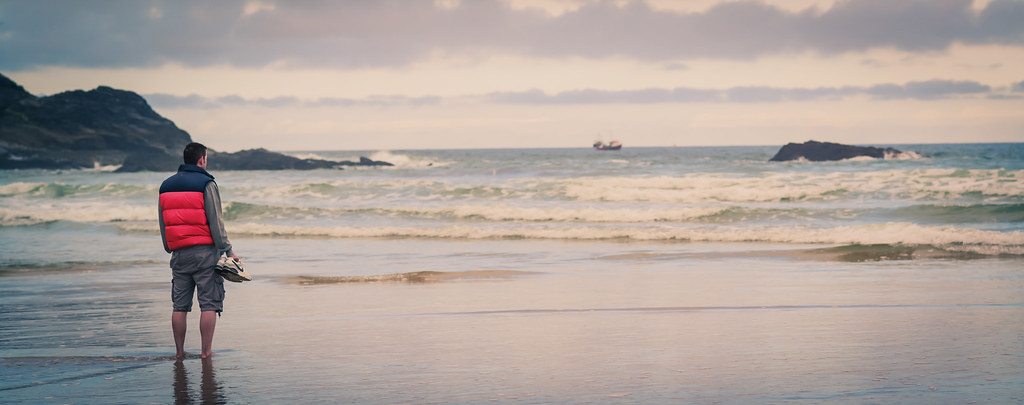 This Photo by Unknown Author is licensed under CC BY-SA
This Photo by Unknown Author is licensed under CC BY-SA-NC
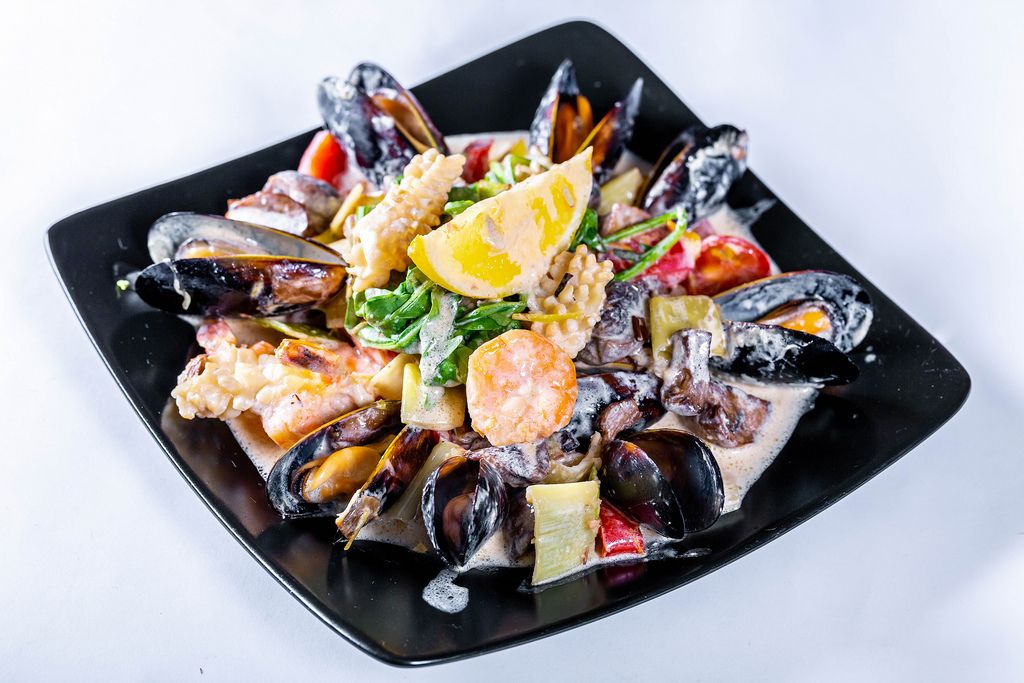 MOUTH WATERING FOOD
Greek  cuisine  is famous around the hole world  and in Andros you can taste  mouthwatering  octopus at its finest
Geek cuisine is famous around the hole  world  and in Andros  you can taste mouthwatering  octopus
This Photo by Unknown Author is licensed under CC BY
SHOP UNTIL YOU DROP
Andros is filled with anti gravity pants , suits , and dresses  and lots more with hand made jewlery.
This Photo by Unknown Author is licensed under CC BY-SA
SUNNY DAYS
Andros has  year round glimmering   sunshine   all day and night  in fact 24/7
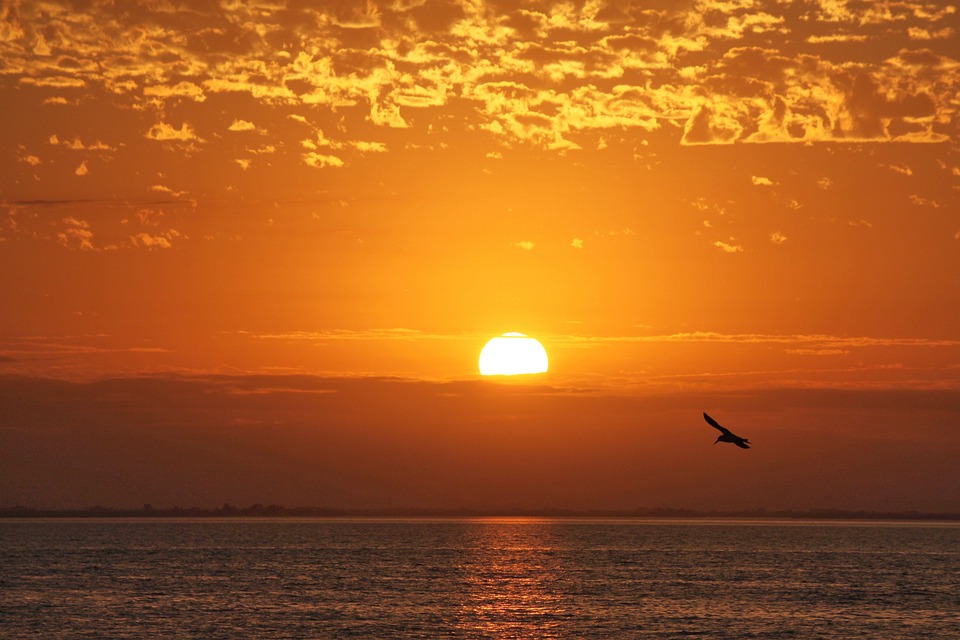 GET HERE NOW
So what are you waiting for get on that computer/laptop and book those flights book them back to.
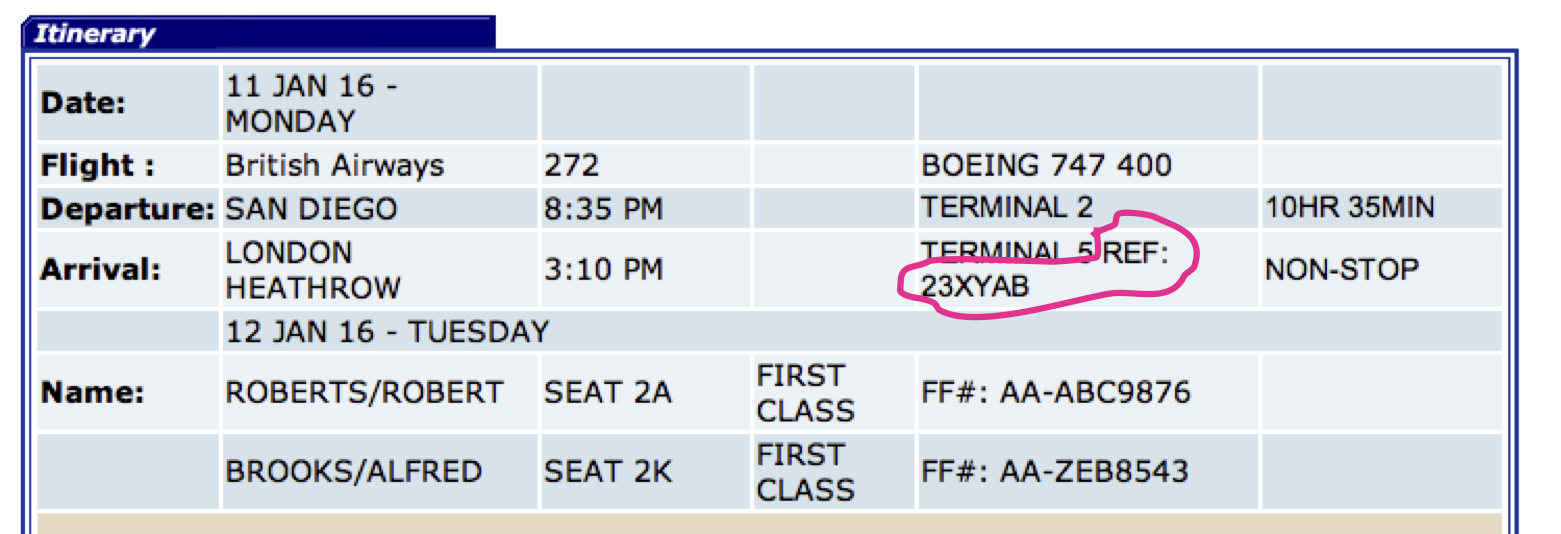 This Photo by Unknown Author is licensed under CC BY-SA
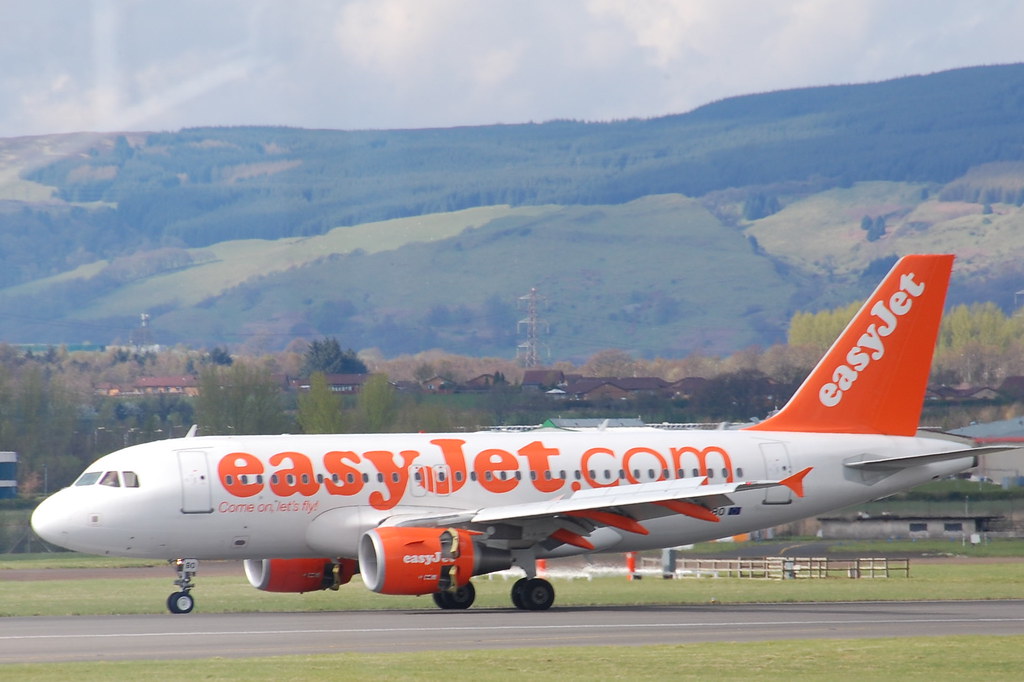 This Photo by Unknown Author is licensed under CC BY-SA
HOPE YOU HAD A GOOD TIME 
This Photo by Unknown Author is licensed under CC BY-SA